ECHO Tutorial
https://echo.epa.gov/
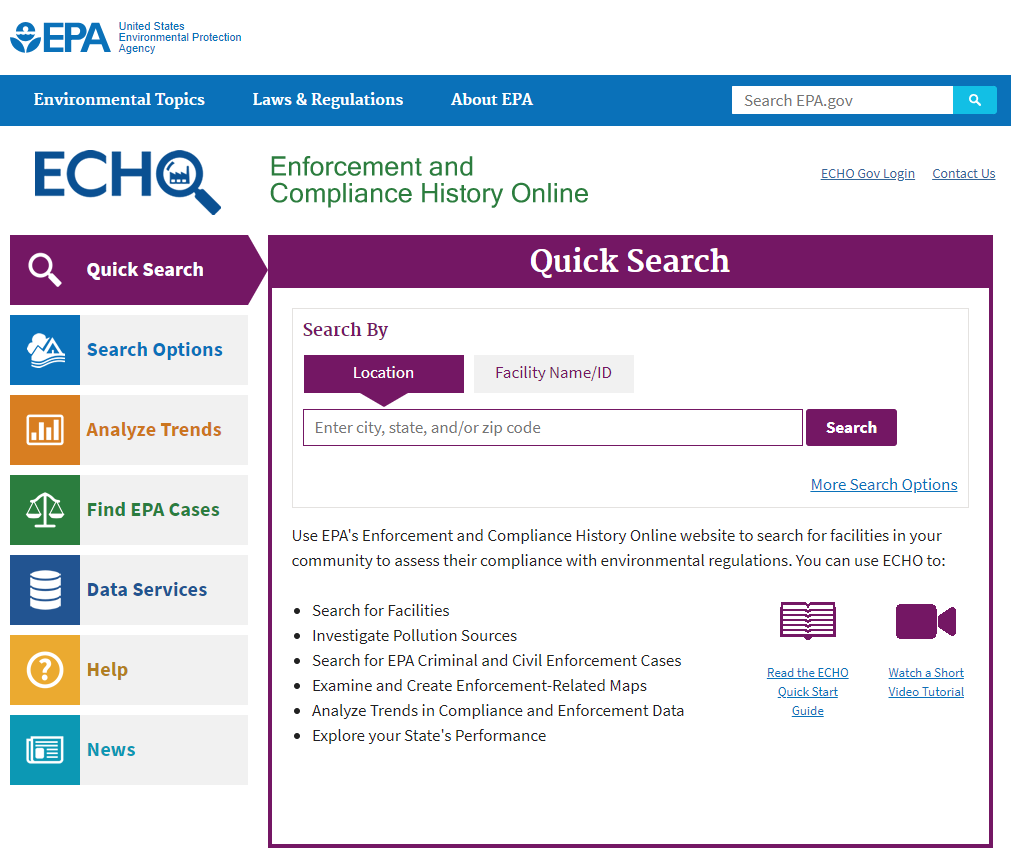 Accessing Quick Start Guide
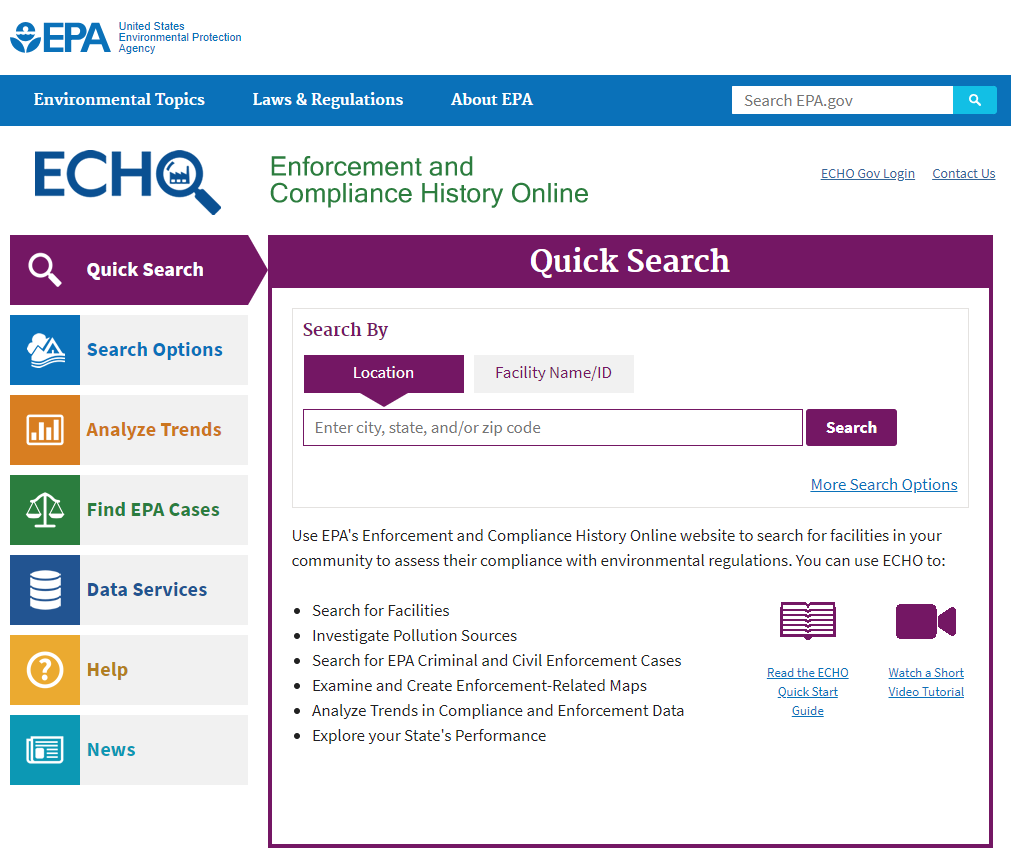 https://echo.epa.gov/
Quick Start Guide
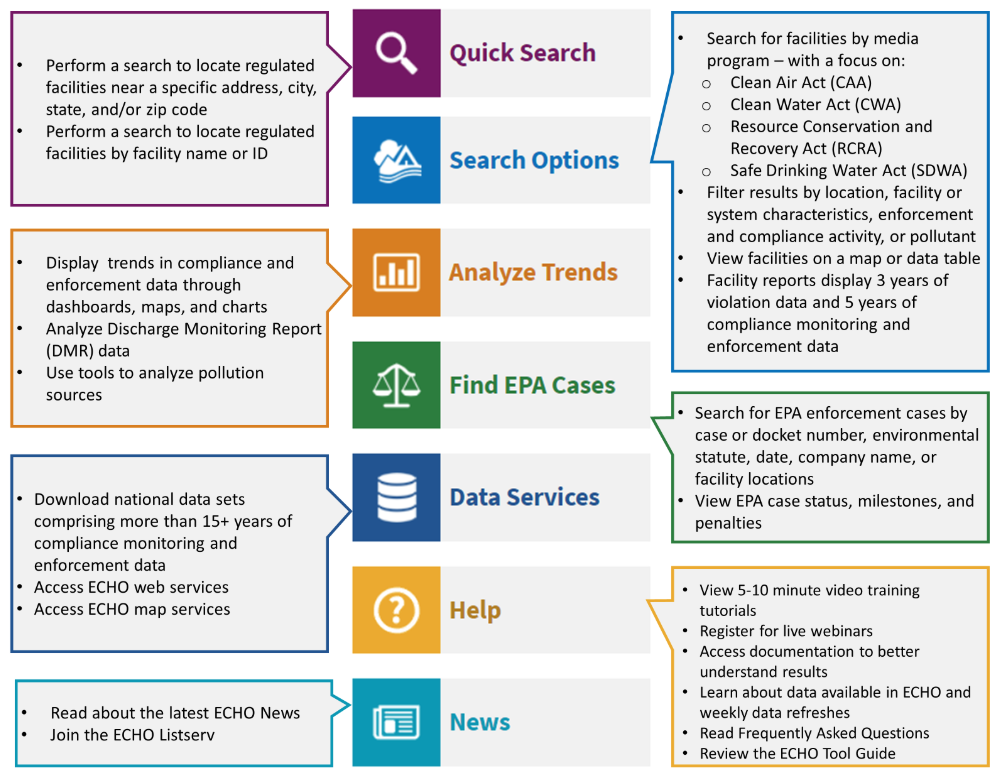 Community Search
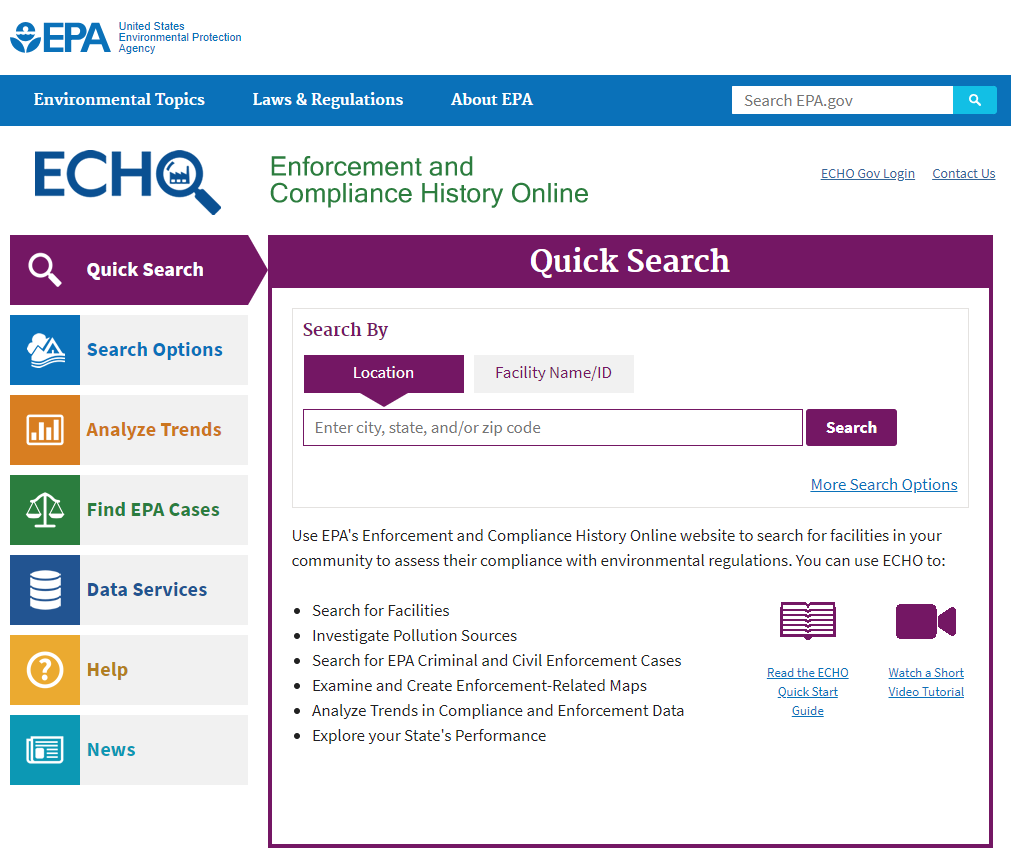 https://echo.epa.gov/
INSERT YOUR COMMUNITY OF INTEREST
Community Search
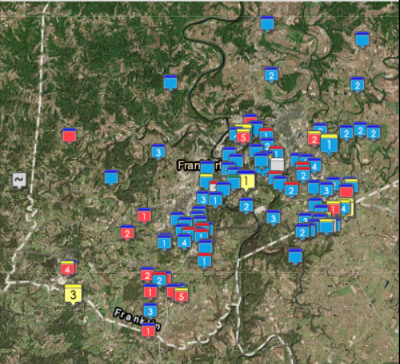 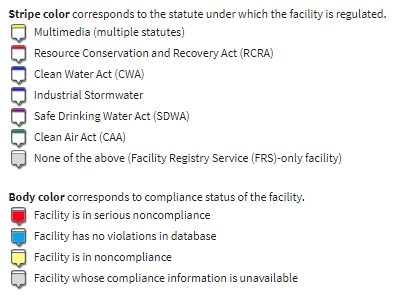 1. Click One Facility
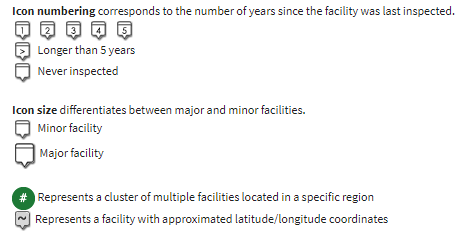 2. Click on facility name on the Pop-up to see the detailed report.
3. We will overview how to use the detailed facility reports.
ECHO Video Tutorials
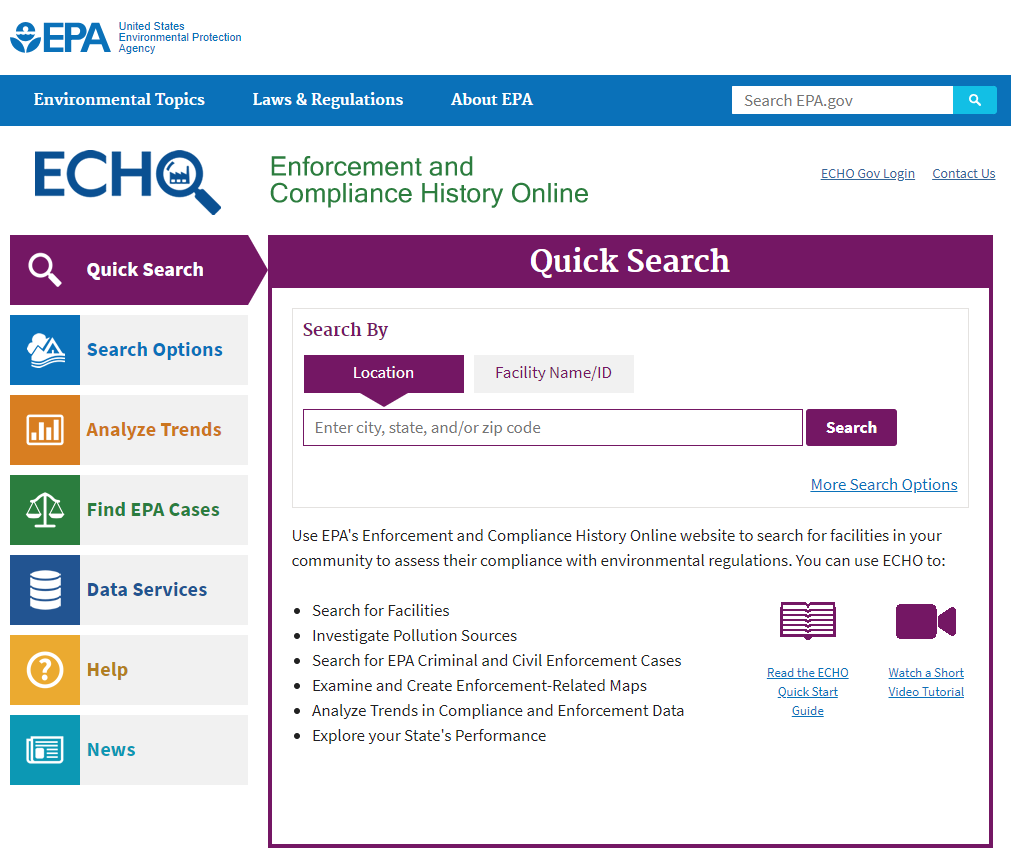 https://echo.epa.gov/
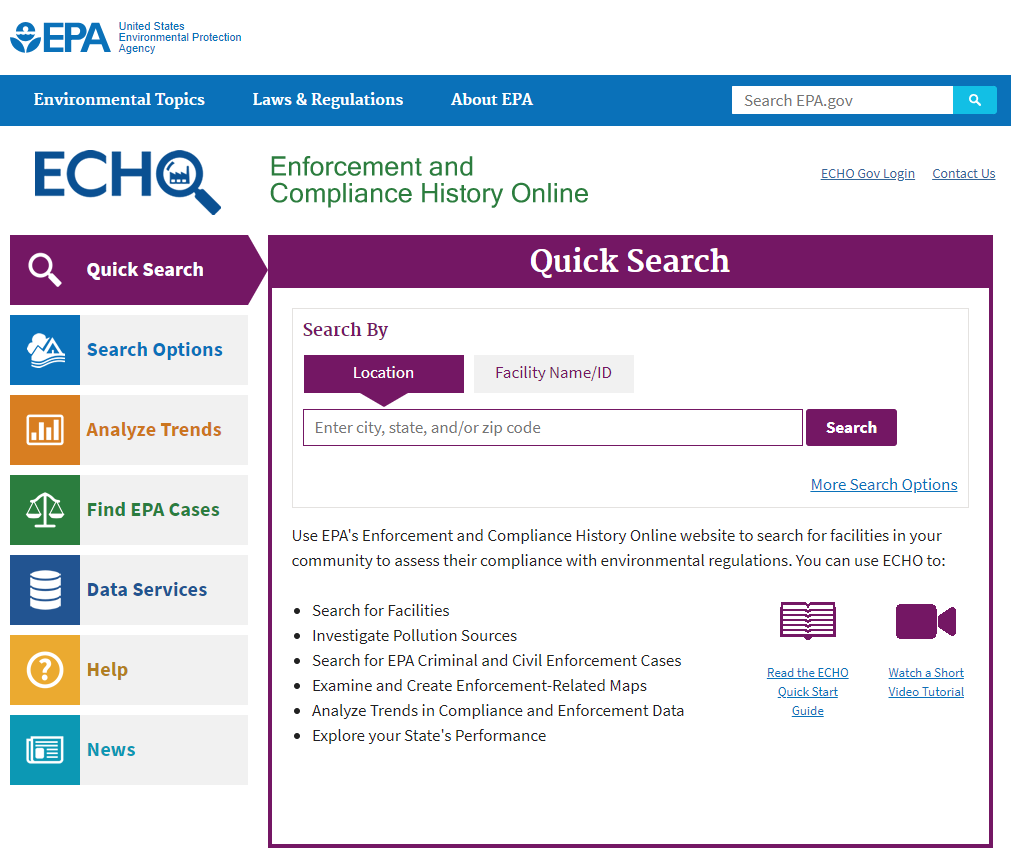 ECHO Video Tutorials
5:19 minutes
6:21 minutes

6:49 minutes
7:10 minutes
7:37 minutes
33:14 minutes

19:00 minutes
Video Tutorials
Facility Search Tutorial……………………………………………
Detailed Facility Report – Overview Tutorial …………..
Detailed Facility Report – Facility-Level Data and Error Reporting………………………………………………………
Water Effluent Charts…………………………………………….
Comparative Maps and Dashboard ……………………….
TOTAL
NEW (May 2018)
TRI and DMR Comparative Dashboard (4 videos)…...
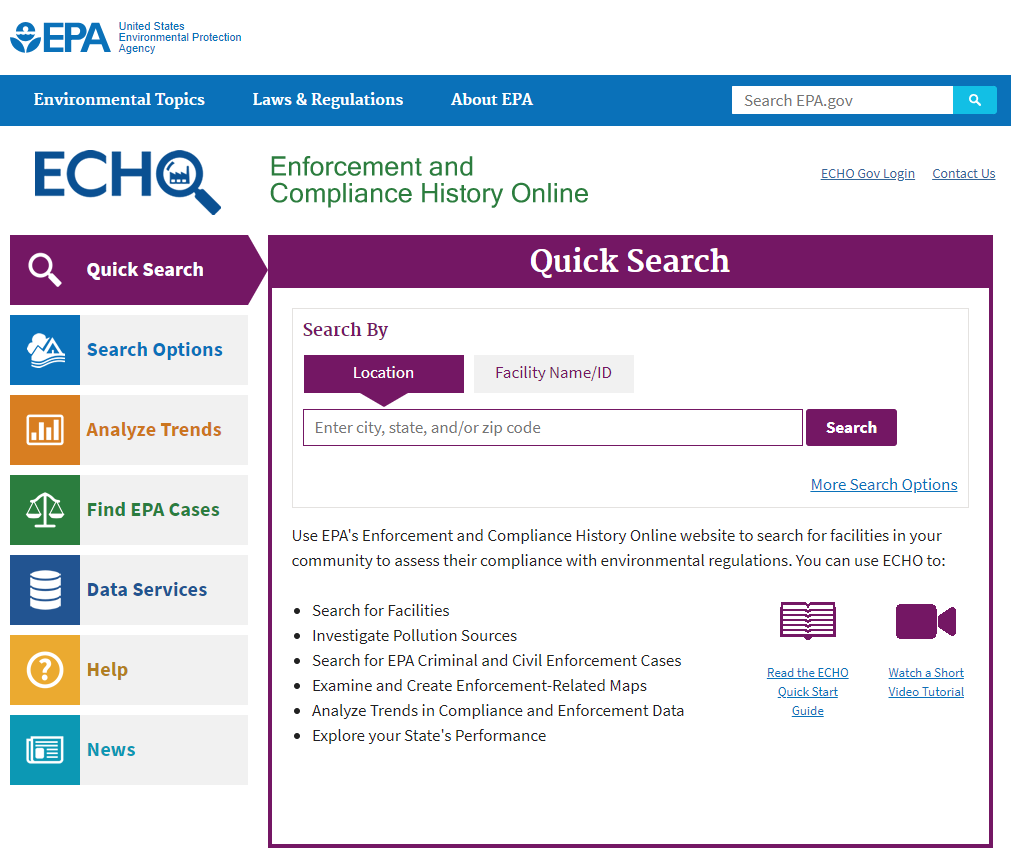 ECHO Video Tutorials
Video Tutorials
Facility Search Tutorial……………………………………………
Detailed Facility Report – Overview Tutorial …………..
Detailed Facility Report – Facility-Level Data and Error Reporting………………………………………………………
Water Effluent Charts…………………………………………….
Comparative Maps and Dashboard ……………………….
5:19 minutes
6:21 minutes

6:49 minutes
7:10 minutes
7:37 minutes
WATCH
Quick Overview
Detailed Facility Report Tutorial
Watch video tutorial to overview reports:
https://youtu.be/c5vSASFOyoQ
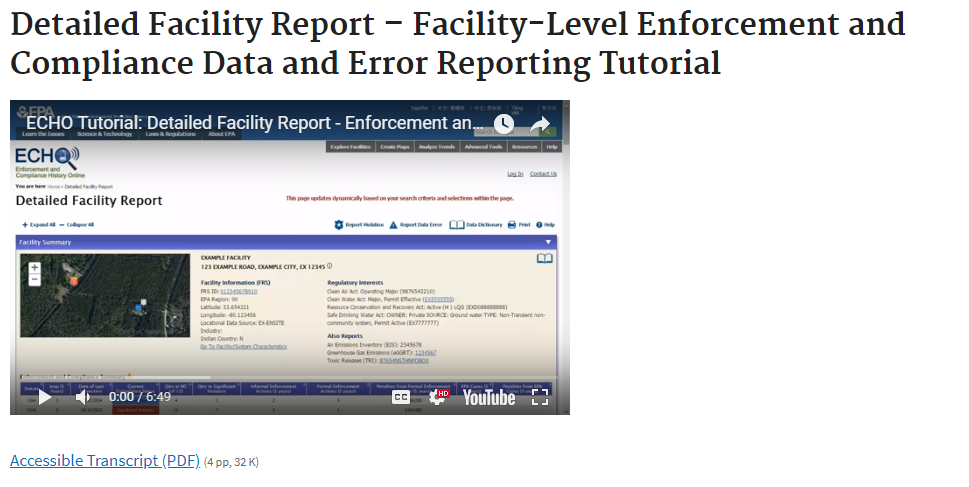 Effluent Charts
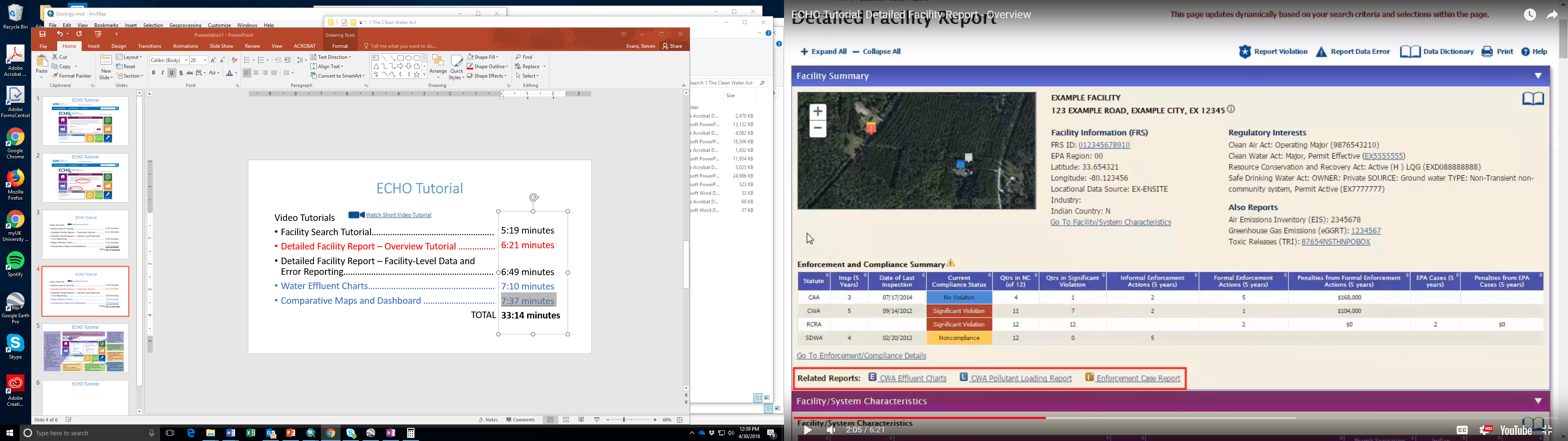 Effluent Charts
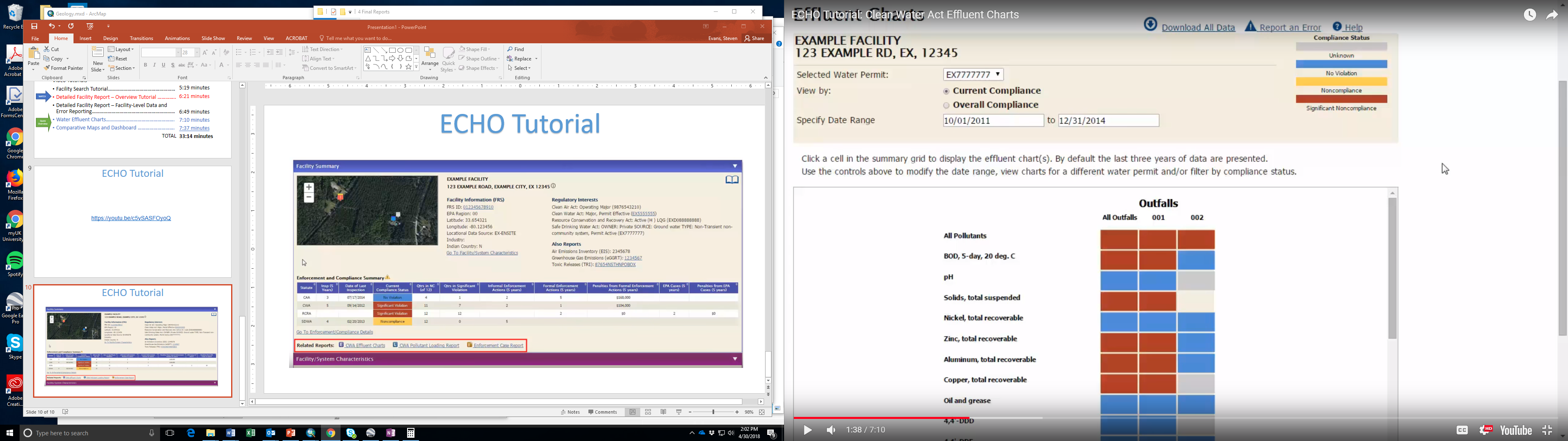 Effluent Charts
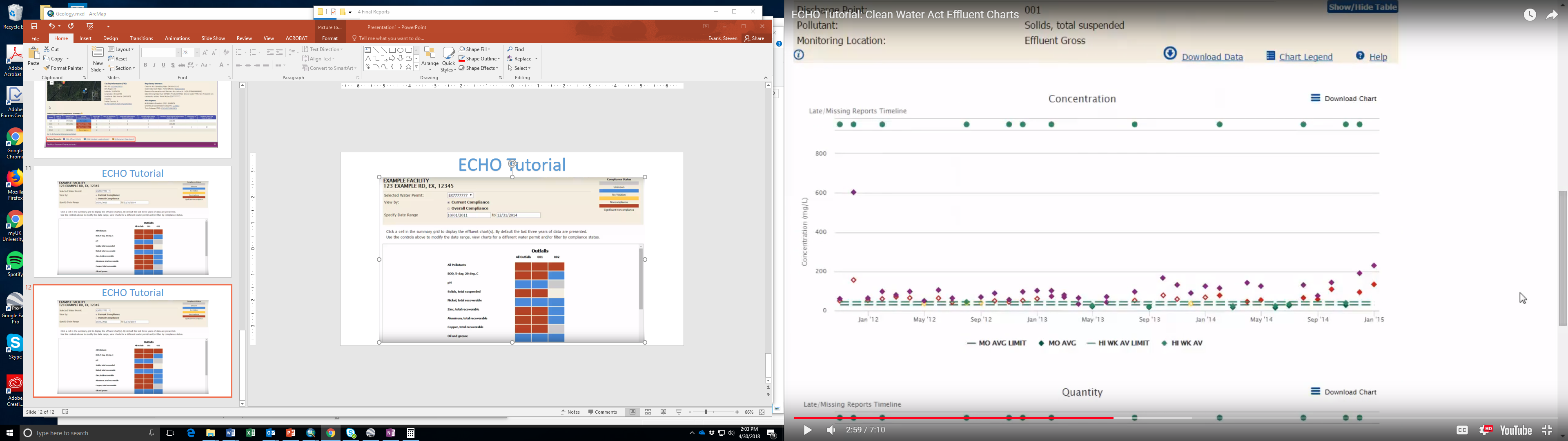 Effluent Charts
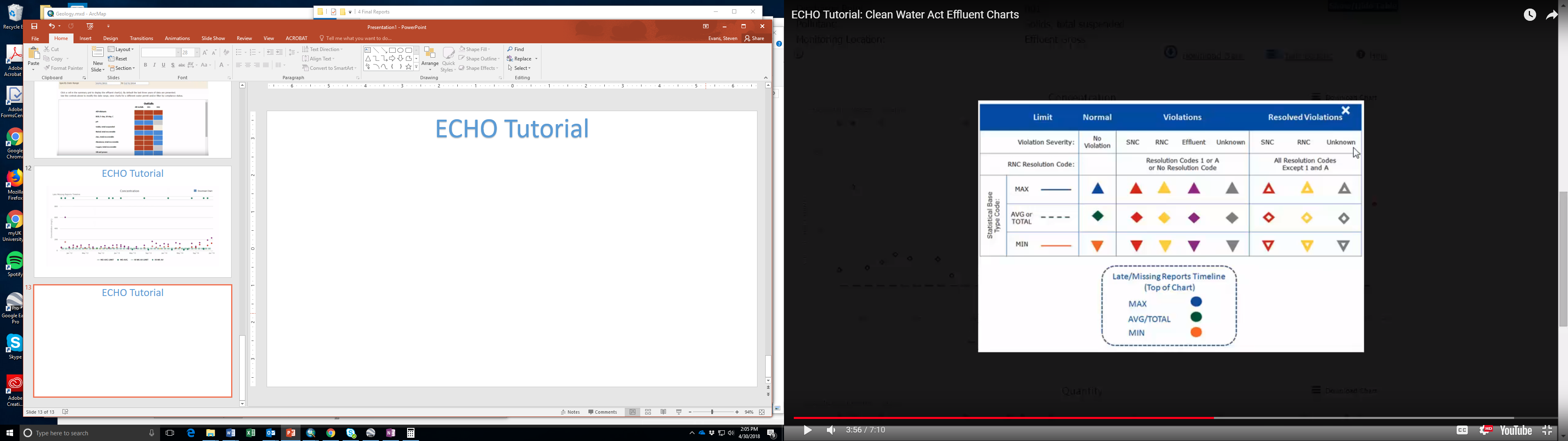 Pollutant Loading Report
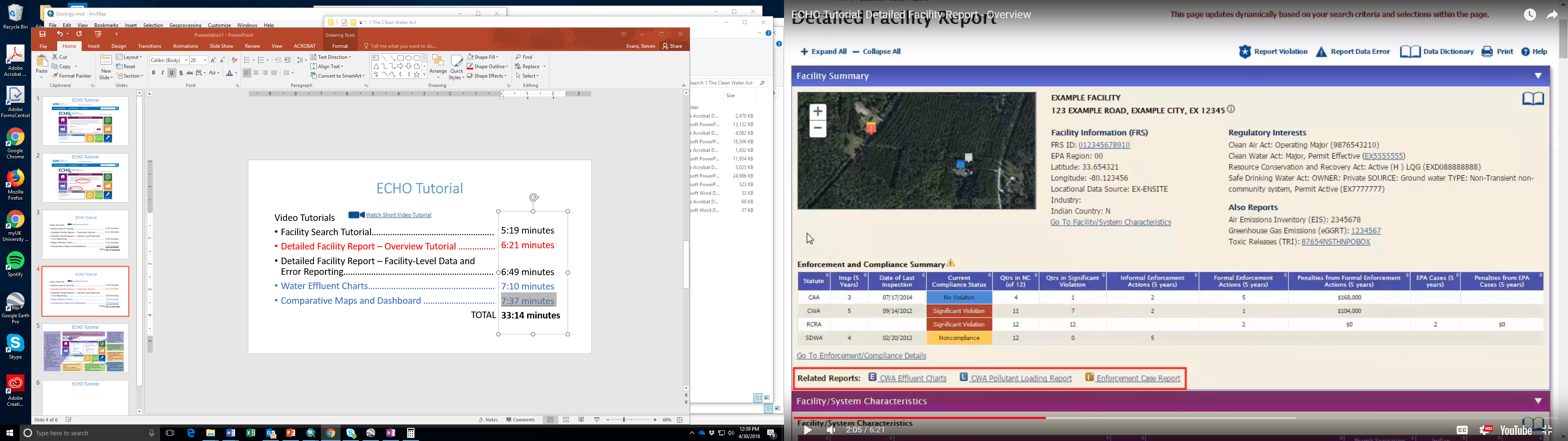 Pollutant Loading Report
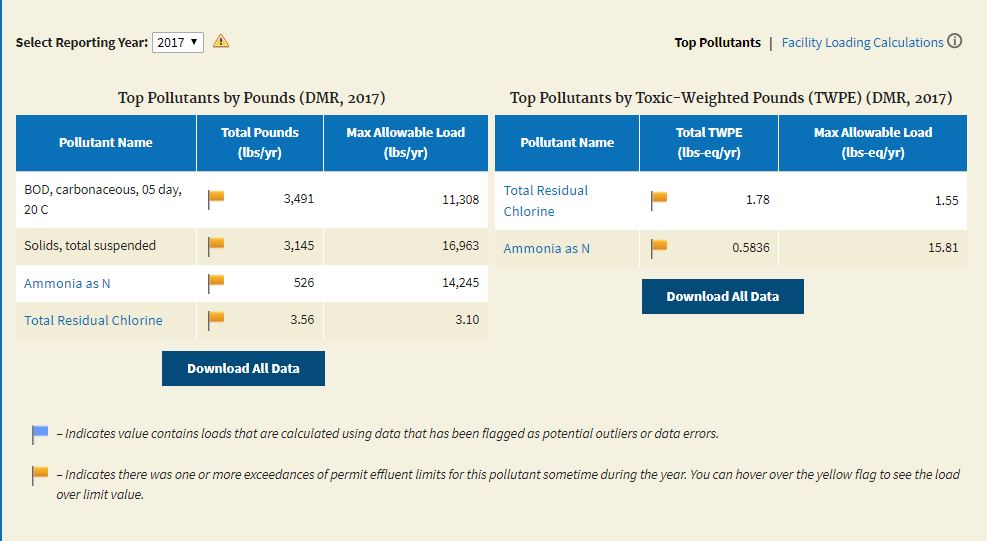 State Water Dashboard
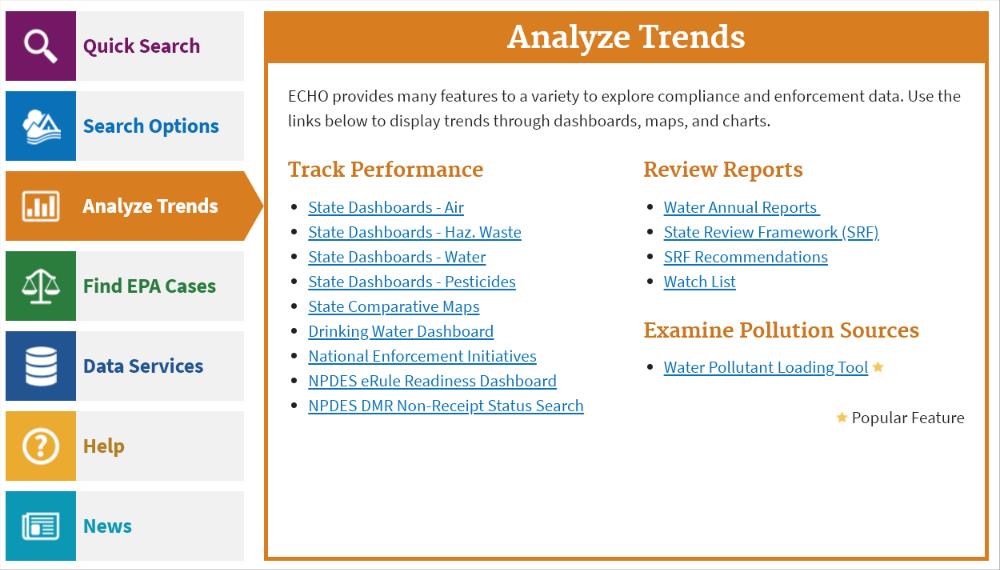 State Water Dashboard
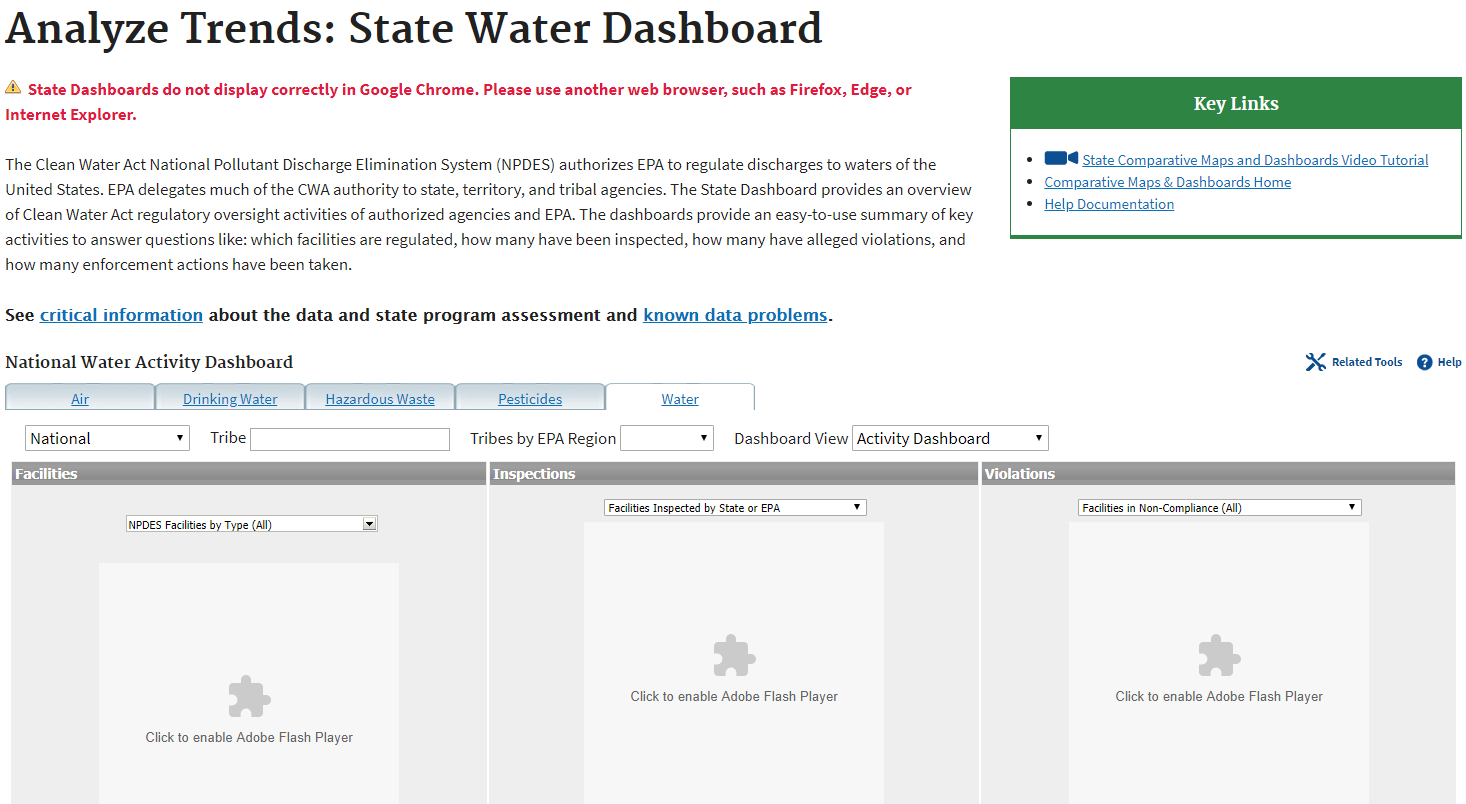 Select KENTUCKY
Two Modes 
Activity or Performance
State Activity Dashboard
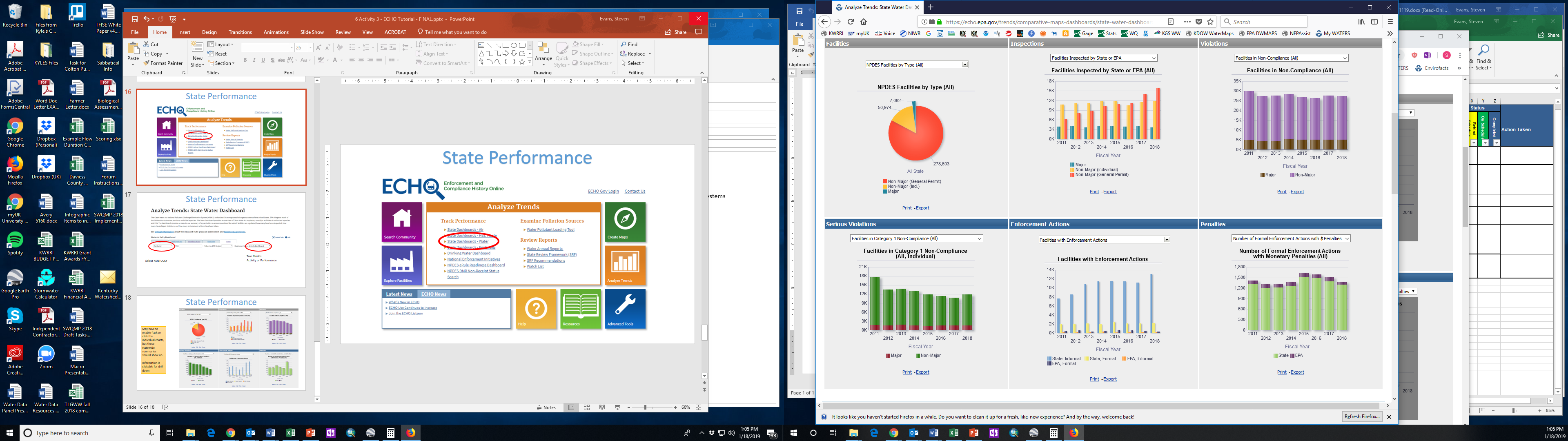 May have to enable flask or click the individual charts, but these statewide summaries should show up.

Information is clickable for drill down

Can change options on pull downs
State Performance Dashboard
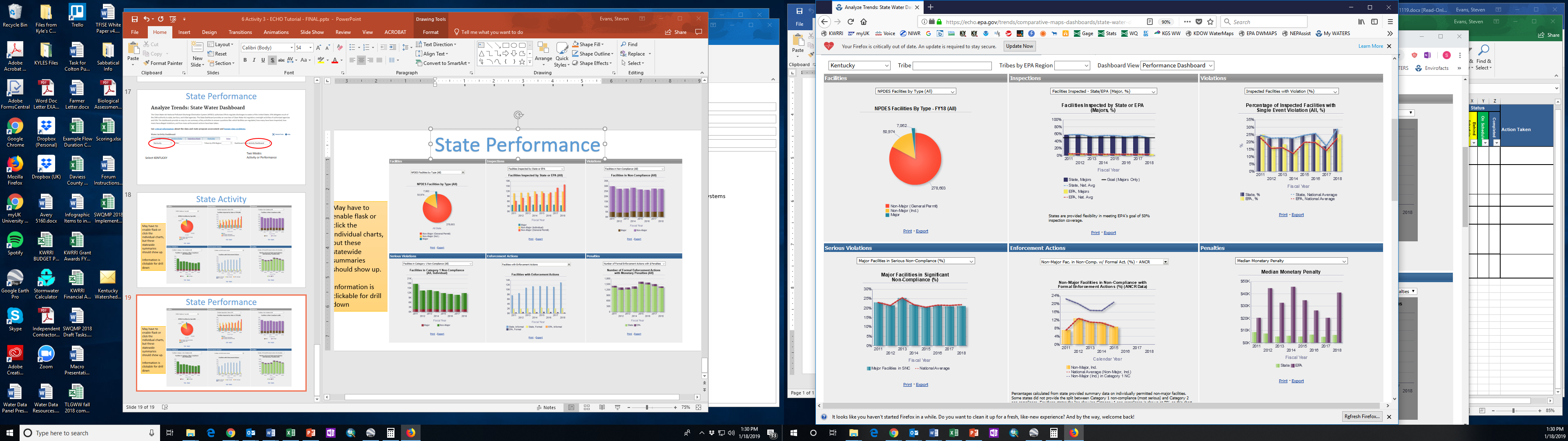 Water Pollutant Loading Tool
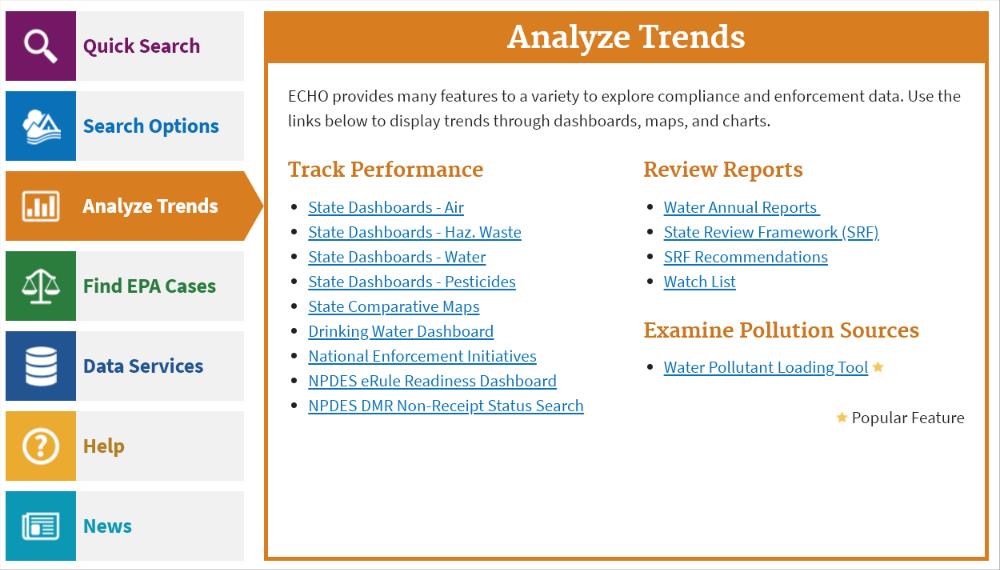 Water Pollutant Loading Tool
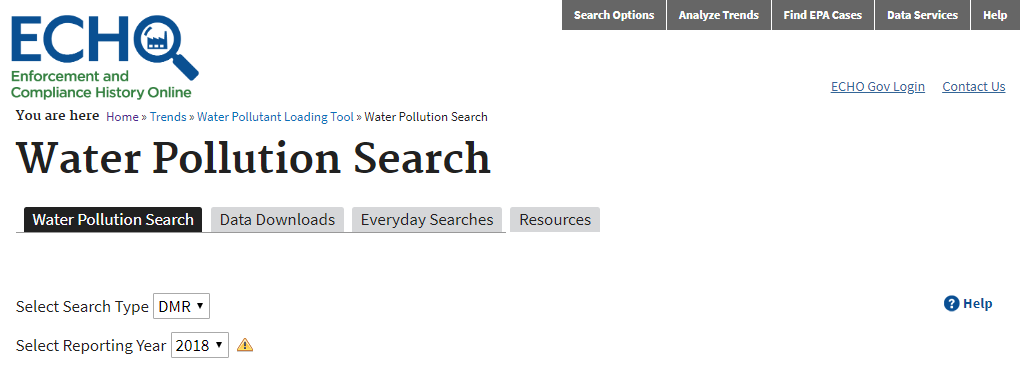 Water Pollutant Loading Tool
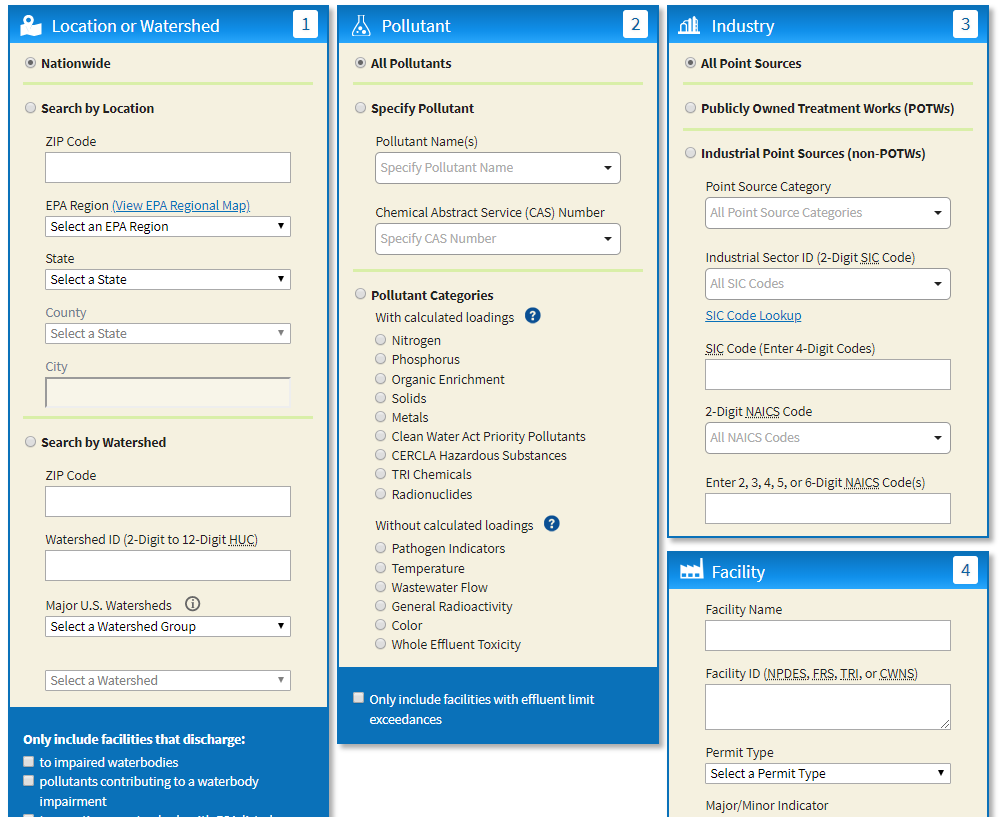 Pollutants:
All Pollutants search defaults to “Pollutants with Calculated Loadings.”  To select parameters without loadings (i.e. Pathogen Indicators) select individually.
Water Pollutant Loading Tool
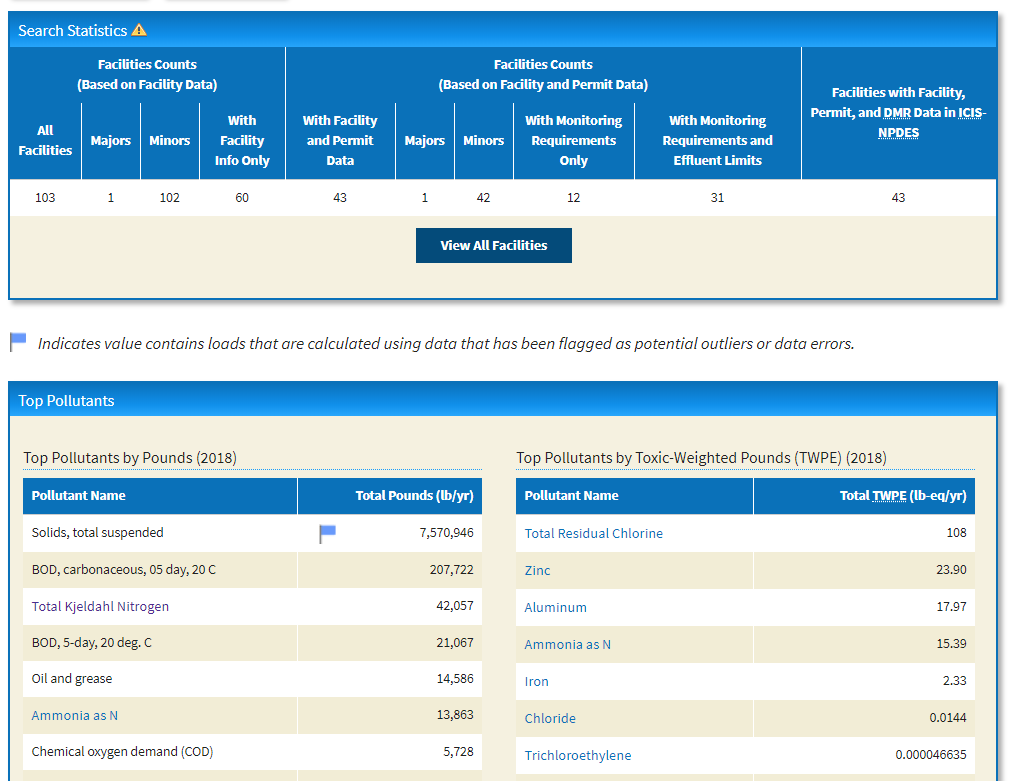 ECHO Tool
Explore other features, such as:
Everyday Searches for
Nutrient modeling
Annual Loadings
State Comparative Maps
Drinking Water Dashboard
Water Annual Reports
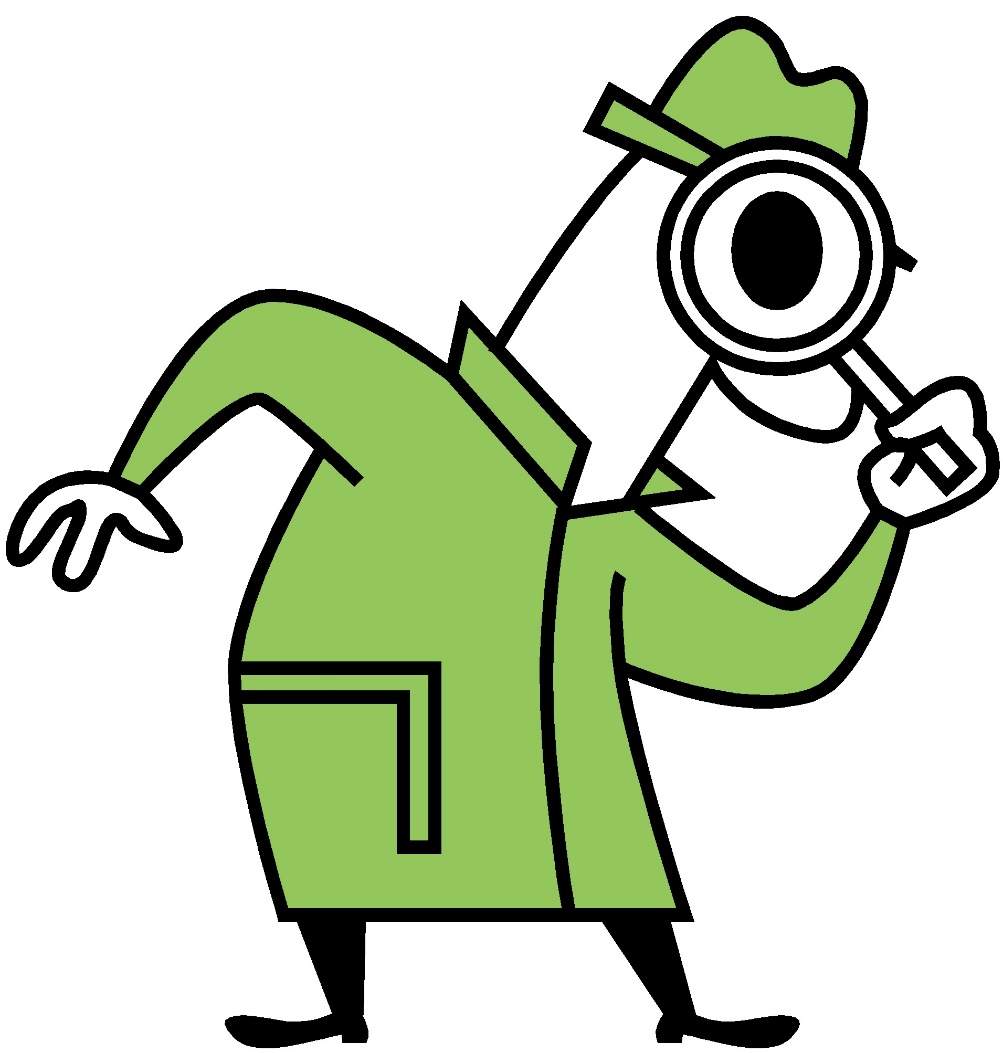 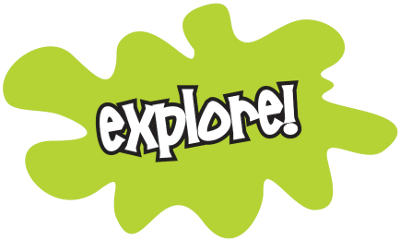